לידיעת תושבי מושבי הערבה 
המומחה למדרסים יעקב חיים וינברג ( קובי ) מתל אביב 
מגיע אלינו ב-19/2/17 בשעה 11 למועדון חברים בחצבה.  
כדי לפתור בעיות וכאבים ברגליים. 
70 חברים מהערבה מטופלים אצלו בשביעות רצון מלאה. 
רשימה לדוגמה : 
משפ' מלכא מחצבה רבקה פוליבודה אבנר שיר מפארן . 
תמר אלכסנדר ועוד ועוד. 
נא לתאם עם יפה מלכא 052-4260469
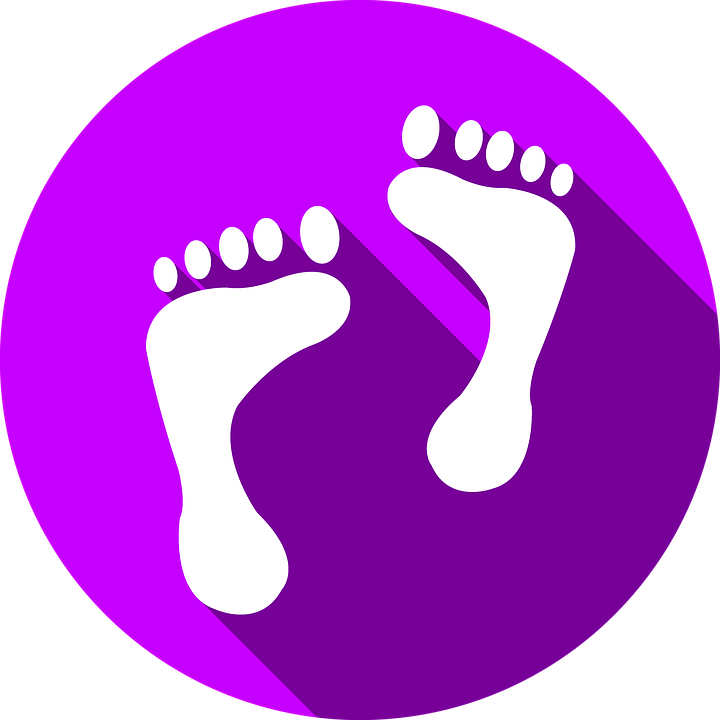 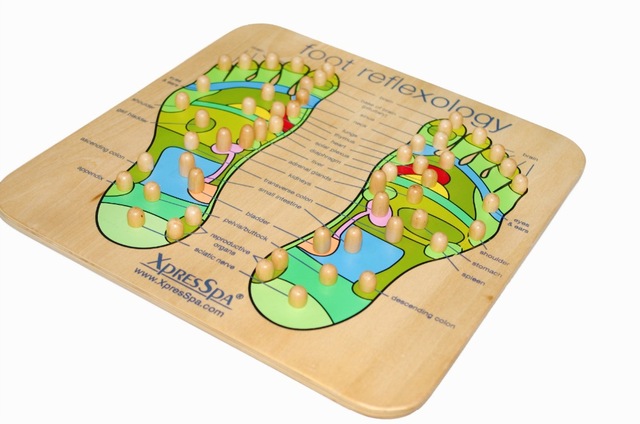 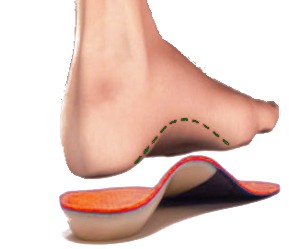